様式1-2
申告すべきＣＯＩ状態がある場合
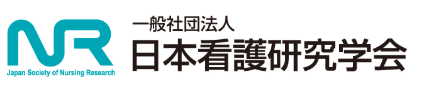 日本看護研究学会第49回学術集会ＣＯＩ開示発表者名（全員の氏名を記載する）
演題発表に関連し、開示すべきCO I状態は以下の通りです。
発表者　○○□□
奨学寄附金　　　　　　　　　　　△△製薬株式会社
無償の役務提供、物品購入　××××株式会社

共同研究者　○○△△
役員・顧問　　　　　　　　　　　　○○製薬株式会社
注：金額の記載は不要です
（この注意書きは削除してください）